DEPFETs in the Magnetic Field  Jelena Ninkovic for HLL team
Idea
Check if we can observe any deterioration  in the response of DEPFET matrices in the Magnetic field

Belle II PXD:  Gates will be placed in the field along the filed lines  
			i.e.  Gate length parallel to the magnetic filed lines 
		          Field strength : 1.5 T
2
6th International Workshop on DEPFET Detectors and Applications (February 2011, Bonn, Germany)
Jelena Ninkovic, MPI Halbleiterlabor
First idea ….
Use S3B system – at present still more stable and easier to operate 
Find a big volume magnetic filed so that the whole box with hybrid and FPGA board can fit inside. 



Solution  Use human body MR scanner 

	Access to the prototype machine PET –MR scanner at Klinikum Rechts der Isar in Munich 

	to use it  modify the system so that  there are no feromagnetic parts in the (and close to the) box
3
6th International Workshop on DEPFET Detectors and Applications (February 2011, Bonn, Germany)
Jelena Ninkovic, MPI Halbleiterlabor
Siemens PET-MR
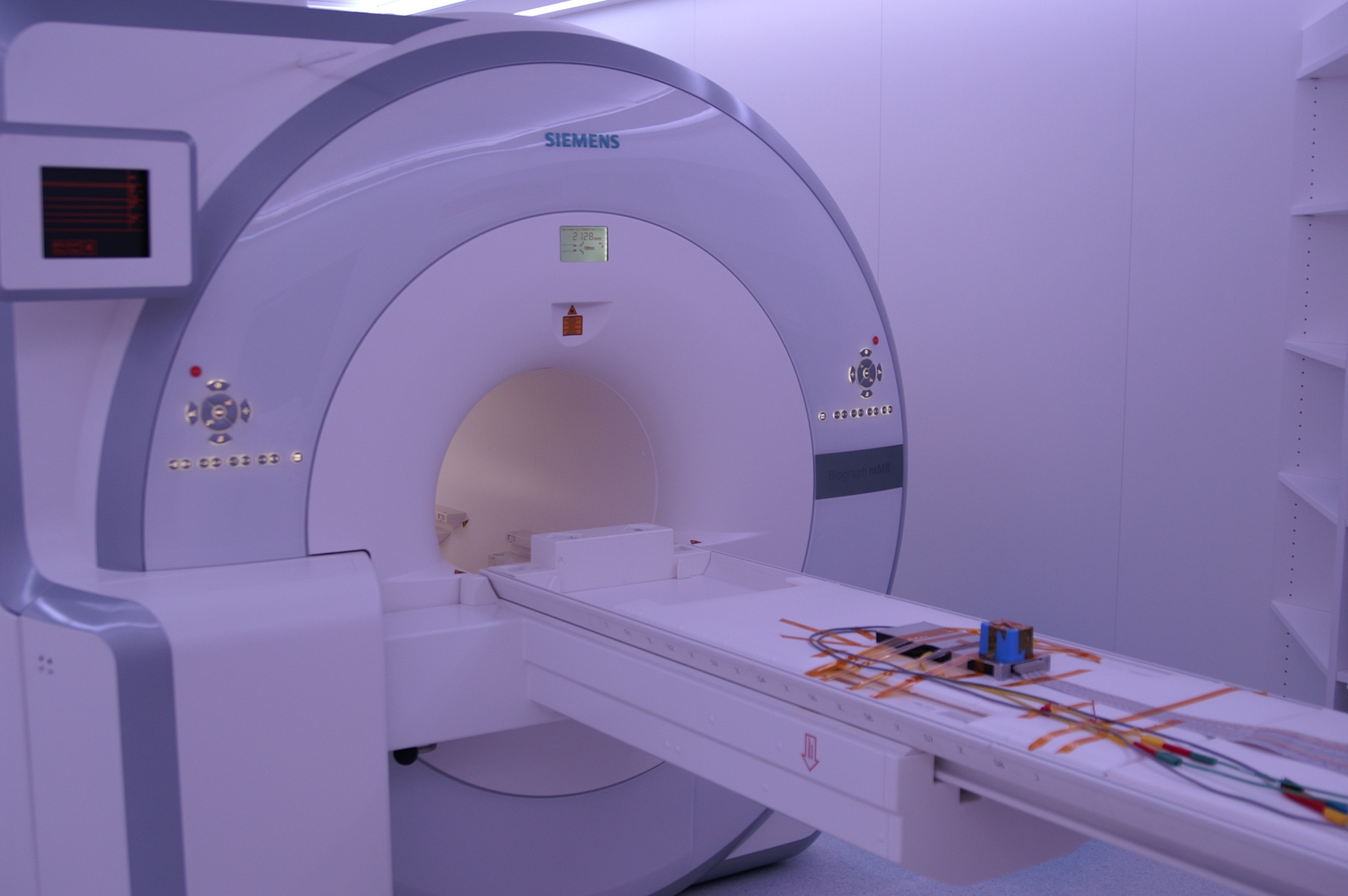 B= 3T
Operated with only static B field
4
6th International Workshop on DEPFET Detectors and Applications (February 2011, Bonn, Germany)
Jelena Ninkovic, MPI Halbleiterlabor
Patient …..
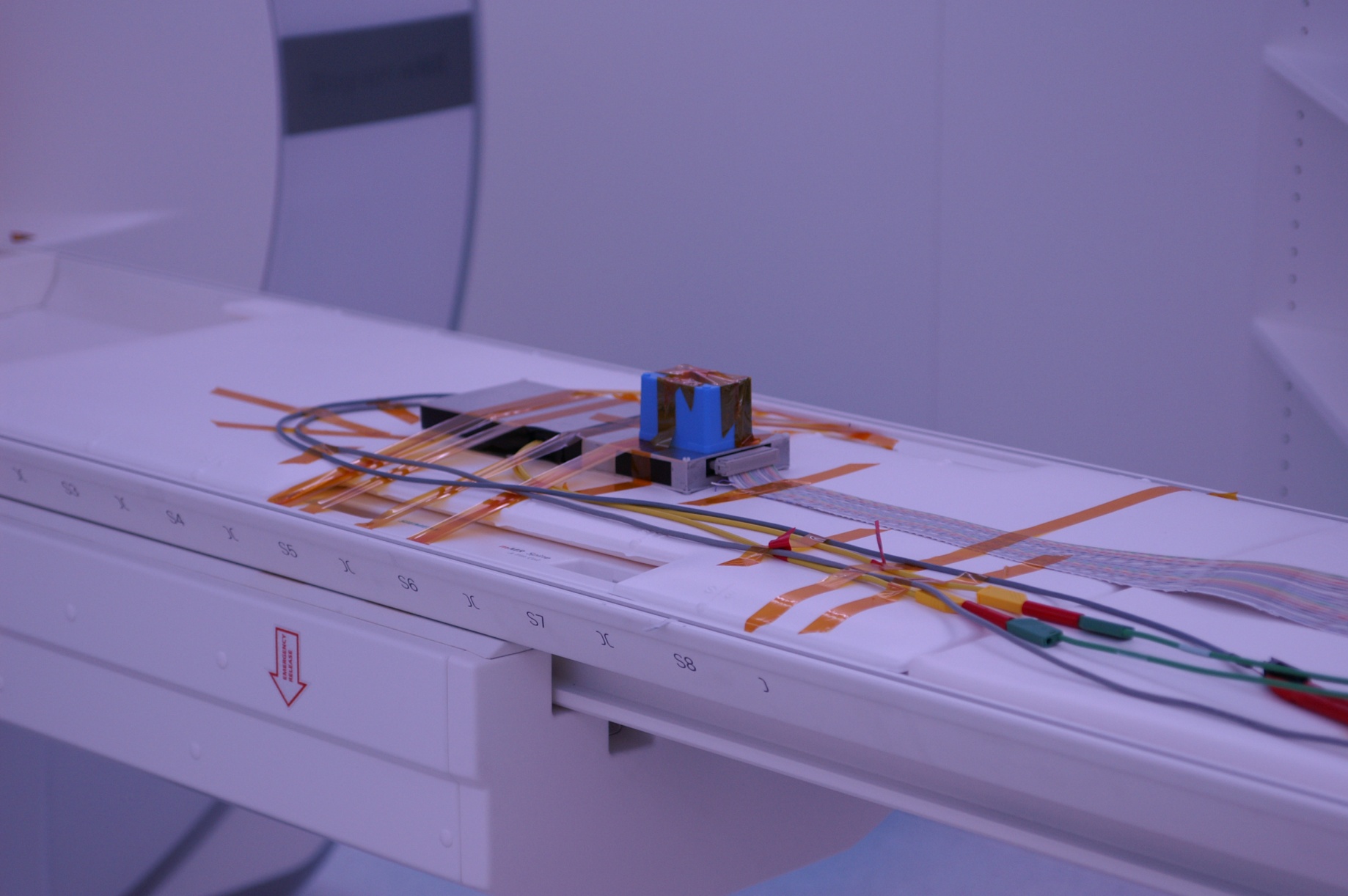 Cd109
Hybrid  board H 3.0.15
5
6th International Workshop on DEPFET Detectors and Applications (February 2011, Bonn, Germany)
Jelena Ninkovic, MPI Halbleiterlabor
Diagnostic tool and operator …
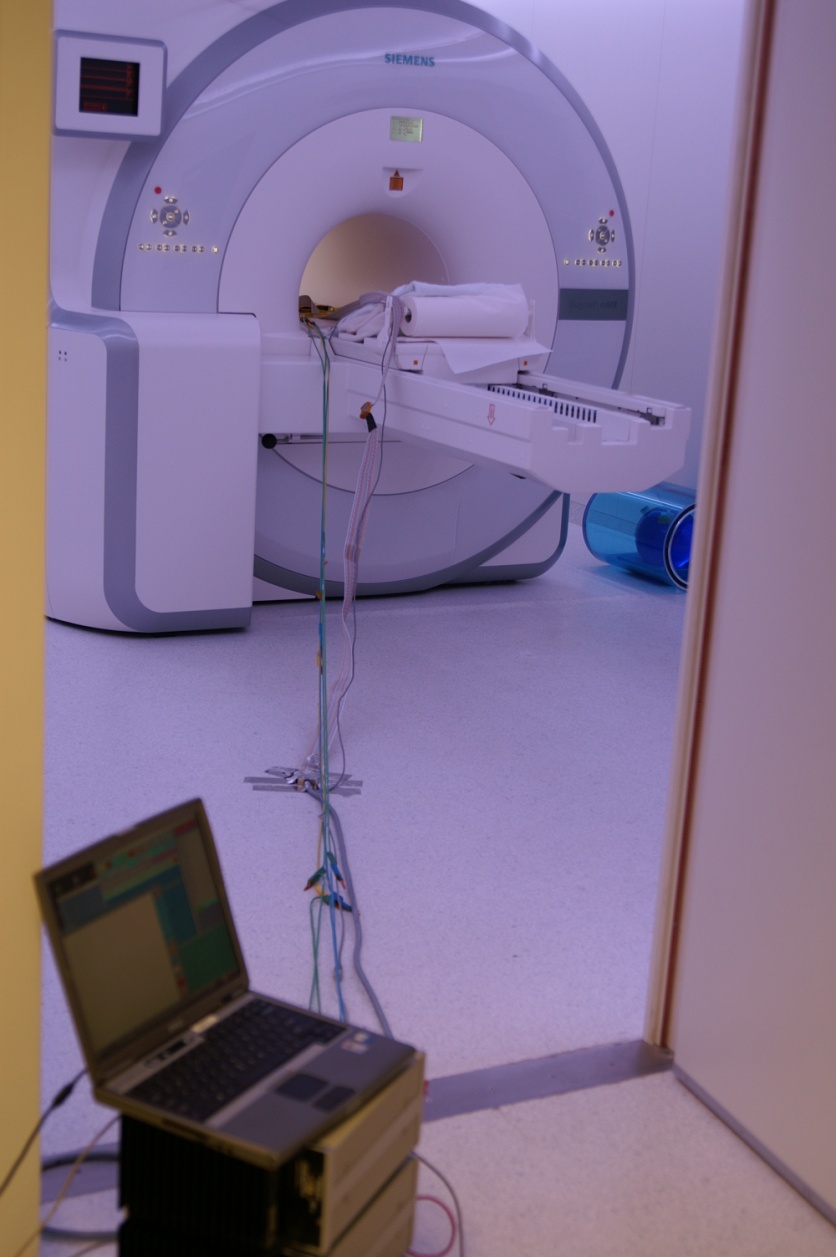 6
6th International Workshop on DEPFET Detectors and Applications (February 2011, Bonn, Germany)
Jelena Ninkovic, MPI Halbleiterlabor
Preliminary results
Signal in 5x5 Cluster			Noise			Cluster size
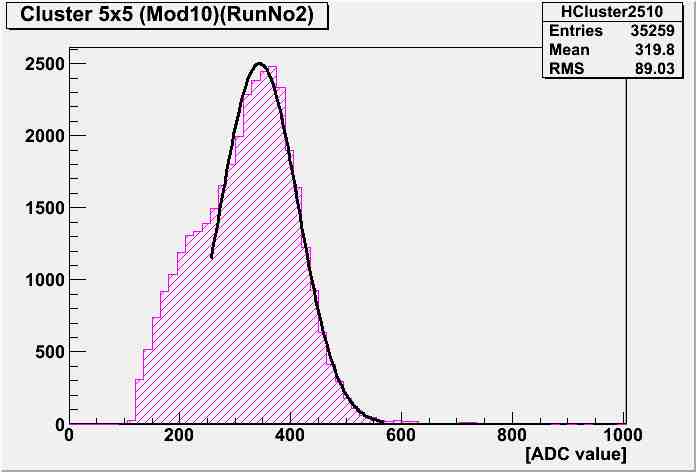 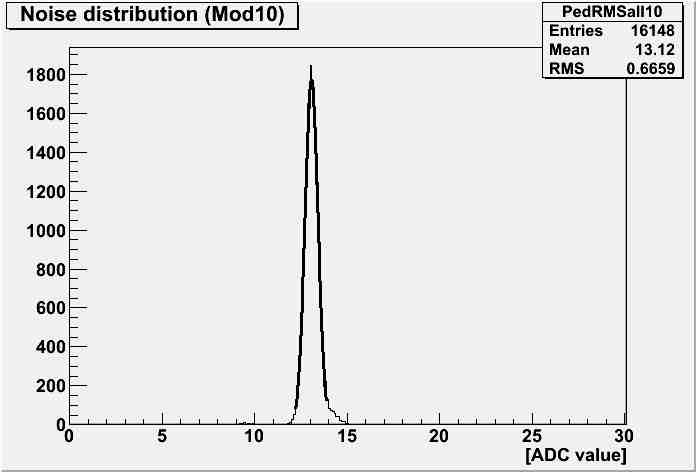 B=3T
B=3T
B=3T
Mean 3.32
Mean 320
Mean 13.1
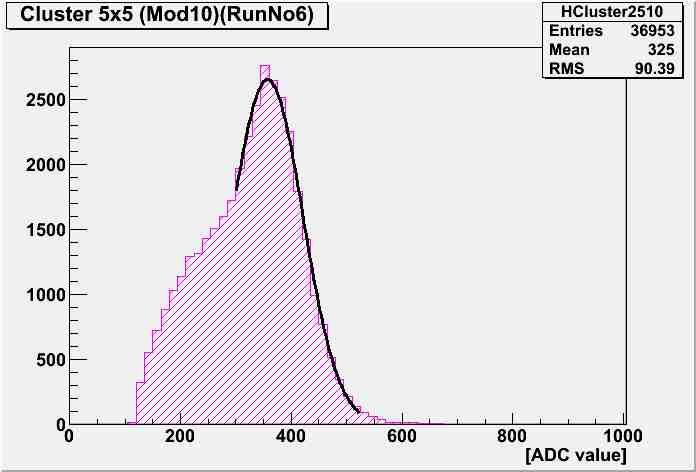 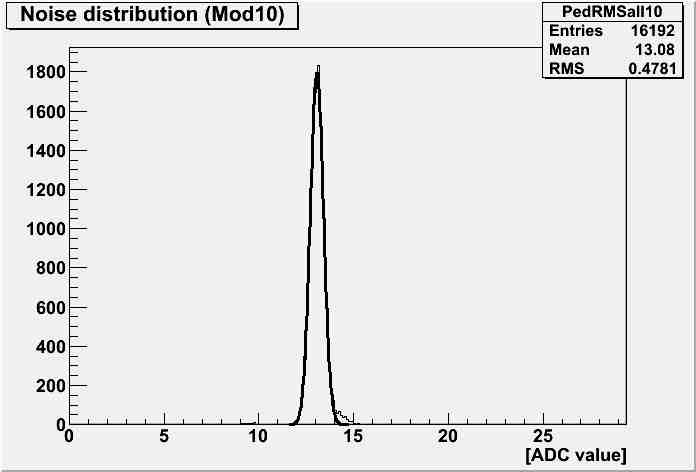 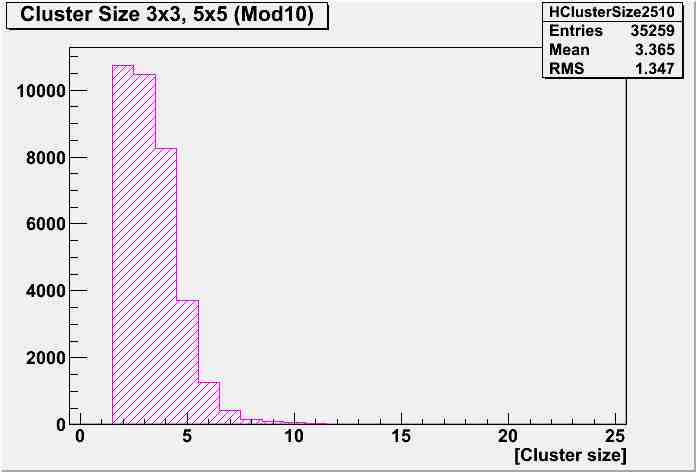 B=0T
B=0T
B=0T
Mean 3.36
Mean 325
Mean 13.1
7
6th International Workshop on DEPFET Detectors and Applications (February 2011, Bonn, Germany)
Jelena Ninkovic, MPI Halbleiterlabor
Future tests …
We could use system again if we want. …
8
6th International Workshop on DEPFET Detectors and Applications (February 2011, Bonn, Germany)
Jelena Ninkovic, MPI Halbleiterlabor